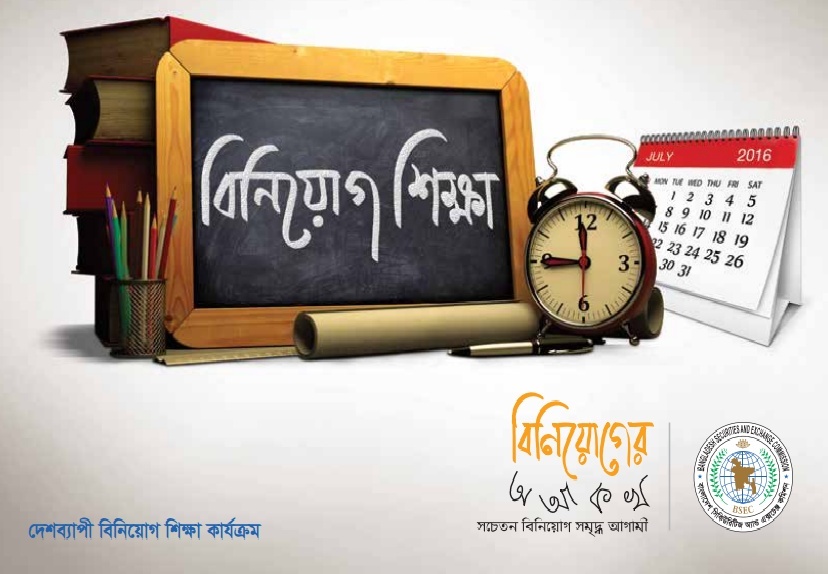 wewb‡qvM
eZ©gvb mÂq n‡Z fwel¨r gybvdv AR©b, mÂ‡qi Dc‡hvwMZv eRvq ivLv Ges cÖe„w× AR©‡bi Rb¨ `xN© ‡gqv‡` mÂ‡qi e¨envi‡KB wewb‡qvM e‡j| `xN© ‡gqv‡` Avw_©K jÿ¨ AR©b ev fwel¨r e¨q wbe©v‡ni Rb¨ wewb‡qvM Kiv nq| weP¶Y wewb‡qvM ‡hgb `xN© ‡gqv‡` m¤ú‡`i e…w× NUvq, ‡Zgwb Awe‡ePbv cÖm~Z wewb‡qvM m¤ú‡`i n«vm NUvq|
wewb‡qvM
wewb‡qv‡Mi wZb ¯Í¤¢ t
      1. Zvij¨
      2. wbivcËv
      3. Avq ev cÖe…w×
Avgvi ‡Kvb ‡Kvb wewb‡qvM weKí Av‡Q
e¨vs‡Ki ‡cbkb ¯‹xg, mÂq wnmve, ¯’vqx AvgvbZ
exgv ‡Kv¤úvwbi wewfbœ ¯‹xg
cuywRevRv‡ii wewfbœ wmwKDwiwUR, BKy¨BwU, wgDPyq¨vj dvÛ, AjUvi‡bwUf Bb‡fó‡g›U dvÛ, eÛ BZ¨vw`|
Avw_©K cwiKíbv
fwel¨‡Zi Avw_©K ¯^v”Q›` jv‡fi Rb¨ Avw_©K cwiKíbv Kivi GLbB DrK…ó mgq| GKwU DËg Avw_©K cwiKíbvi gva¨‡g fwel¨‡Zi Avw_©K Ae¯’v‡K mn‡RB wbqš¿b Kiv hvq|¯^cœ ev j¶¨ AR©b Ki‡Z nq GKwU `xN©‡gqvw` Avw_©K cwiKíbv ev¯—evq‡bi gva¨‡g|Avevi Rxe‡bi c«wZwU c`‡¶‡c wewfbœ A_©‰bwZK evavi mv‡_ c«wZwbqZ mgš^q K‡i Pj‡Z nq|DËg cš’vq mgš^q KivB nj Avw_©K cwiKíbvi Ask|Z‡e g‡b ivLv `iKvi ‡h, Avw_©K cwiKíbv GKwU c«wµqv, ‡Kvb wewb‡qvM cY¨ bq|

 GKRb e¨w³i Avw_©K Rxe‡bi QqwU ch©vqµwgK NUbvt A_©bxwZwe`Mb GKgZ ‡cvlb K‡ib ‡h, GKRb e¨w³i Avw_©K Rxeb wb‡gœv³ QqwU ch©vqµwgK NUbv Øviv AvewZ©Z nqt

            1. c«viw¤¢K ‡ckv
            2. ‡ckvMZ Dbœqb I cwievi c«wZcvjb
            3. Aemi-c~e© I m‡e©v”P DcvR©‡bi eQi mg~n
            4.mwµq Aemi 
            5. wbw¯Œq Aemi
            6. ‡c«Šp ZË¡veavb
আর্থিক পরিকল্পনার ধাপসমূহ
SMART INVESTOR m¤úwK©Z aviYv
wewb‡qvMKvixi SyuwK ‡cÖvdvBj
fwel¨‡Zi Avw_©K Pvwn`vmg~‡ni Zyjbvq A‡b‡Ki ‡¶‡Î mÂ‡qi cwigvY Kg nIqv ¯^vfvweK| Giƒc ‡¶‡Î wewb‡qvMKvix Zvi m¤ú‡`i myôz e›U‡bi gva¨‡g wewb‡qv‡Mi Avq e…w× Ki‡Z cv‡ib| wewfbœ m¤ú` ‡k«Yxi g‡a¨ SyuwKi ZviZg¨ wfbœ wfbœ| AwaK SyuwKi m¤ú`/wewb‡qvM n‡Z AvqI AwaK| ZvB wewb‡qvM c«wµqvq m¤ú` e›Ub LyeB ¸i“Z¡c~Y©| GKRb wewb‡qvMKvix KZUyKy SyuwK M«nY Ki‡eb Zv wbfi« Ki‡e Zvi cvwicvwk¦©K, Avw_©K I gvbwmK Ae¯’vi Dci| Avi GUvB n‡jv wewb‡qvMKvixi SyuwK ‡c«vdvBj| ZvB wewb‡qvMKvix‡K Aek¨B Zvi wb‡Ri SyuwK ‡c«vdvBj eyS‡Z n‡e| SyuwK ‡c«vdvBj eyS‡Z bx‡Pi c«‡kœi DËi wewb‡qvMKvix‡K LyuR‡Z n‡et

 (1)	Avwg wK ai‡bi wewb‡qvMKvix?
 (2)	Avwg wK SyuwK wb‡Z c«¯‘Z?
 (3)	Avwg wK SyuwK wb‡Z Awb”QyK?
Zvij¨, wbivcËv I Av‡qi Dci wfwË K‡i wewb‡qvM c‡Y¨i QK
Train the trainer
9
Financial System
Regulators
Financial Markets
Government
Financial Instruments
Financial Institutions
Money Circulation
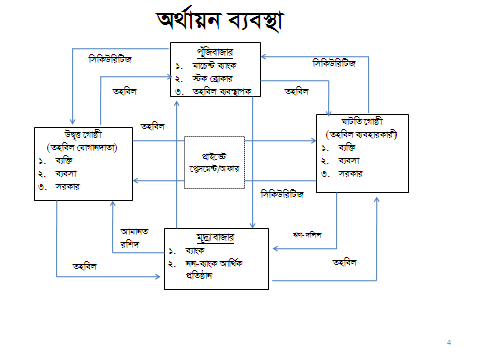 cyuwRevRvi
cyuwRevRv‡ii gva¨‡g wewb‡qvMKvix‡`i mÂq‡K wewfbœ wmwKDwiwUR Bm¨yi gva¨‡g mPj I mÂvjb Kiv nq| welqwU GiKg bq ‡h, mÂqKvix Znwej e¨enviKvixi mv‡_ mv¶vr K‡i wmwKDwiwU‡Ri wewbg‡q c~uwR Z_v Znwej mieivn K‡ib| G‡¶‡Î  Znwej e¨enviKvix KZ©…K c«¯—vweZ wmwKDwiwUR mÂqKvixi Pvwn`v I cQ‡›`i mv‡_ mvgÄm¨c~Y© bvI n‡Z cv‡i| ‡mRb¨ evRvi ga¨¯’ZvKvixMb (÷K ‡e«vKvim,  wgDP¨yqvj/AjUvi‡bwUf dvÛ e¨e¯’vcK, gv‡P©›U e¨vsKvim BZ¨vw`) mÂqKvix‡K Zvi Pvwn`v I cQ‡›`i mv‡_ mvgÄm¨c~Y wmwKDwiwU‡R wewb‡qv‡Mi c_ cÖ`k©K I mvnvh¨Kvix wn‡m‡e KvR K‡i| G·‡PÄ, wmwWweGj,  wmwmwc BZ¨vw` AvZ¥-wbqvgK ms¯’v mÂq Z_v wewb‡qvMKvix Ges Znwej e¨enviKvix‡K GKwÎZ K‡i Zv‡`i g‡a¨ ‡jb‡`b Kivi my‡hvM Ges wbivcËv myweav cÖ`vb K‡i| evsjv‡`‡ki cyuwRevRv‡ii wbqš¿K ms¯’v wnmv‡e evsjv‡`k wmwKDwiwUR A¨vÛ G·‡PÄ Kwgkb (weGmBwm) KvR K‡i|
cyuwRevRv‡i wewb‡qv‡Mi cb¨mg~n
BKz¨BwU †kqvi t  & Bnv †Kv¤úvwbi cwi‡kvwaZ g~ja‡bi ÿz`ªZg Ask hv‡Z wewb‡qvM Kivi gva¨‡g GKRb wewb‡qvMKvix  hv †Kv¤úvbxi gvwjKvbv ¯^‡Ë¡i AwaKvix  nb|

     `yB Dcv‡q BKz¨BwU‡Z wewb‡qvM Kiv †h‡Z cv‡it

     cÖvBgvix gv‡K©‡Ui gva¨‡g (AvBwcI Av‡e`b K‡i)  
     †m‡KÛvix gv‡K©‡Ui gva¨‡g (÷K G•‡P‡Ä ZvwjKvfz³ †kqvi µ‡qi gva¨‡g) 

     Bond (FYcÎ)t   FYcÎ GKwU Pzw³wfwËK m¤§wZcÎ hv Bmy¨qvi Ges FYcÎ ¯^Ë¡vwaKvixi gv‡S n‡q _v‡K Ges hvi Dci wewb‡qvMKvix wbw`©ó nv‡i (Coupon Rate) wbw`©ó mg‡q my`/gybvdv †c‡q _v‡K| †Kv¤úvwb, Avw_©K cÖwZôvb, miKvi, miKvix cÖwZôvb GB ai‡bi FYcÎ Bmy¨ K‡i _v‡K|
cyuwRevRv‡i wewb‡qv‡Mi cY¨mg~n
Bond (FYc‡Îi) ˆewkó¨t 

1)	Bmy¨Kvix t †Kv¤úvwb, Avw_©K cÖwZôvb, miKvi, miKvix ms¯’v, ivóª
2)	Maturity t  Aemvq‡bi mgq 
3)	Par Value / AwfwnZ g~j¨ t  e‡Û DwjøwLZ g~j¨
4)	Kzcb †iU t my` nvi   

Traditional Bond (MZvbyMwZK FYcÎ)t MZvbyMwZK FYc‡Îi †ÿ‡Î my`nvi ¯’vqx _v‡K Ges wbw`©ó mgq cici cÖ`vb Kiv nq|

Zero Coupon Bond (k~b¨ Kzcb FYcÎ)t mvavibZ evÆvi wfwË‡Z Bmy¨ Kiv nq| AwfwnZ g~‡j¨i Kg g~‡j¨ Bmy¨ †gqv`v‡šÍi my`mn Avmj cÖ`vb Kiv nq hv e‡Ûi AwfwnZ g~j¨|
cyuwRevRv‡i wewb‡qv‡Mi cY¨mg~n
CIS ev wgDPz¨qvj dvÛt  CIS ev wgDPz¨qvj dvÛ n‡”Q GK cÖKvi wewb‡qvM, †h wewb‡qv‡Mi gva¨‡g wewb‡qvMKvix‡`i wbKU †_‡K BDwbU weµ‡qi gva¨‡g A_© msMÖn K‡i m¤ú` e¨e¯’vcK †kqvi, FYcÎ, ¯^í mg‡qi Rb¨ wewb‡qvM‡hvM¨ `wj‡j BZ¨vw` m¤ú‡` wewb‡qvM K‡i Ges GB GKwÎZ wewb‡qvM†K wewb‡qvM‡hvM¨ `wj‡j iƒcvšÍi K‡i| hv wgDPz¨qvj dv‡Ûi †cvU©‡dvwjI bv‡g cwiwPZ| cÖwZ BDwb‡Ui wewb‡qvMKvix H dv‡Ûi gvwjKvbvi Ask cÖvc¨ nq Ges †mB Abyhvqx wewb‡qvMKvix Avq †c‡q _v‡K|
cyuwRevRv‡i wewb‡qvM c‡Y¨i wewfbœ ˆewkó¨
Avw_©K weeiwYi mvaviY welqvw`
Statement of Changes in the position of  Shareholders’ Equity from the date of last Financial Statements
Explanations, detailed descriptions, break-ups and calculations of different components of the Financial Statements
Auditors’ opinion on quality of maintenance of the books of accounts and compliance of accounting principles and standards in respect of preparation of the Financial Statements
Train the trainer
17
Risk-Return Relationship
Trend of Savings with Income
Expense habits with Changes in Interest Rate
Structure of Finance & Investment
cyuwRevRv‡i we‡eP¨ m~PK mg~n
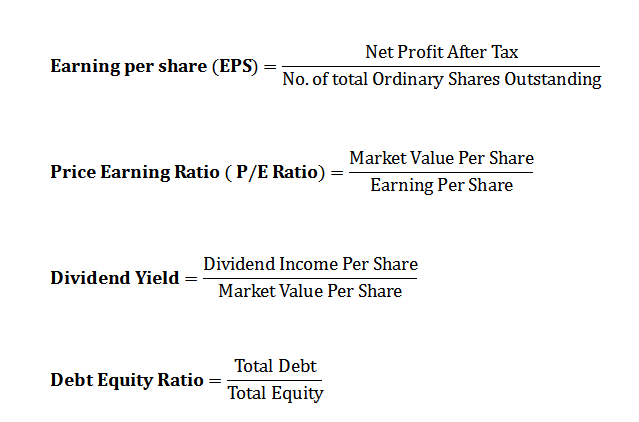 Portfolio Management
Art and Science of making decisions about
Step 1 : Get The Cash
Portion of Income
Life savings
Inheritance
Loan
A mix of all
Step 2 : Set The Purpose And Target
Purpose of the portfolio
Living expenses
Provision for future event
Retirement
Children’s education and marriage 

Target return
   But, Do not forget the Risk!
Step 3 : Investment Focus
Portfolio Construction
Diversification can mitigate risk most powerfully.
But, over-diversification might dilute return potential.
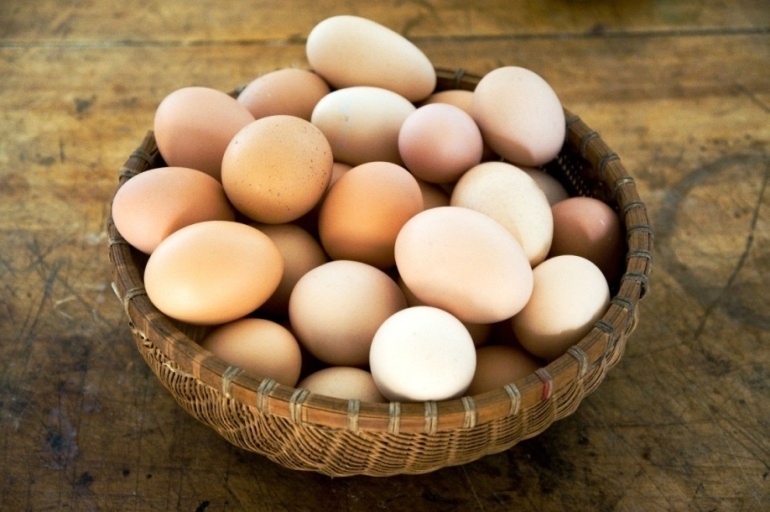 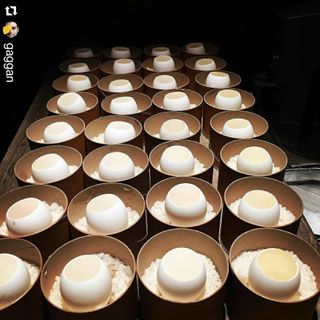 Avoid Herd Behavior
Don’t be Overconfident
AvqKi msµvšÍ myweavw` I AvqKi cwiKíbv
wewb‡qv‡Mi Dci 15% ch©šÍ Ki †iqvZ 
mvaviY wewb‡qvMKvixi gyjabx jvf (Capital gain) m¤ú~Y© Kigy³
†kqvi n‡Z cÖvß jf¨vsk eve` Av‡qi Kigy³ mxgv  25,000/- UvKv 
wgDPz¨qvj dvÛ BDwbU n‡Z cÖvß jf¨vsk ev Av‡qi Kigy³ mxgv  25,000/- UvKv 
÷K wWwf‡WÛ‡K Ki‡hvM¨ Avq wn‡m‡e we‡ePbv Kiv nq bv Z‡e Dr‡m Ki KZ©b Kiv nq|
wewb‡qvMKvix KZ©„K AZ¨vek¨Kxq we‡eP¨ welq mg~n
1|	†kqv‡ii gyj¨ Avq AbycvZ (P/E) †`Lyb|  
2|	‡kqvi cÖwZ m¤ú` g~j¨ (NAV) †`Lyb| 
3|	‡kqvi cÖwZ Avq (EPS) ‡`Lyb| 
4|	‡gvU ‡kqv‡ii msL¨v †`Lyb| 
5|	wWwf‡W›W eÛt  †kqv‡ii evRi g~j¨ †ewkifvM †ÿ‡Î AwfwnZ g~‡j¨I †P‡q †ewk n‡Z cv‡i| ZvB jf¨vs‡ki nvi cÖK…Z wiUvY© wb‡`©k K‡i bv| wWwf‡W›W eÛB †kqv‡ii mwVK wiUvY©| evRvi g~‡j¨i wfwË‡Z cÖvc¨ jf¨vsk wewb‡qv‡Mi KZ kZvsk ZvB n‡”Q wWwf‡W›W eÛ| 
6|	MZ 3-4 eQ‡ii Uª¨vK †iKW© †`Lyb| evwl©K Mo gyj¨ †`Lyb|  
7|	wWGmBÕi mvB‡U cÖKvwkZ MZ 5-6 gv‡mi Lie †`Lyb| 
8|	wWGmB GLb 4 gvm ci ci †Kv¤úvwbi AvwY©s wi‡cvU© †`q| GKUz gv_v LvUv‡jB eQi †k‡l Kx cwigvY jvf n‡Z cv‡i Zv Rvbv m¤¢e|
9|	Avcwb †h †Kv¤úvwbi †kqvi web‡eb †m †Kv¤úvwbi goodwill I Zvi cwiPvjK‡`i e¨e¯’vcbv `ÿZv mvgvwRK w`KUvI we‡ePbvq wb‡Z n‡e|
‡jb‡`‡bi m‡½ ‡Kv¤úvwbi K¨vUvMwii m¤úK©
K¨vUvMwii m‡½ ‡jb‡`b wb®úwËi mgq I gvwR©b FY (Margin loan) m¤úwK©Z wKQy welq RwoZ| eZ©gv‡b G, we I Gb K¨vUvMwii ‡kqvi ‡jb‡`b T+2 c×wZ wb®úbœ nq| A_©vr ‡kqvi ‡Kbvi Z…Zxq w`‡b ‡µZv Zvi ‡kqvi ‡c‡q hvb| GKBfv‡e ‡kqvi wewµi UvKv ‡c‡ZI wZb w`b mgq jv‡M| ‡RW K¨UvMwii ‡¶‡Î UvKv ev ‡kqvi ‡c‡Z c«‡qvRb 10 Kg©w`em| KviY GB K¨vUvMwii ‡Kv¤úvwbi ‡kqvi ‡jb‡`b wb®úbœ nq T+9 c×wZ‡Z| ‡RW K¨UvMwii ‡Kvb wmwKDwiwUR µ‡qi Rb¨ ‡Kvb gvwR©b FY ‡`Iqv nq bv|
Avcbvi Awf‡hvM wb®úwËKi‡bi Rb¨ KiYxq
cyuwRevRvi wbqš¿YKvix ms¯’vi bvbvwea c`‡ÿc _vKv m‡Ë¡I †h †Kvb cÖKvi Am½wZi wel‡q Awf‡hvM Kiv I Zvi myivnv cvIqvi my‡hvM i‡q‡Q| G‡ÿ‡Î Awf‡hvMKvix evsjv‡`k wmwKDwiwUR A¨vÛ G·‡PÄ Kwgkbmn cyuwRevRvi mswkøó Ab¨vb¨ cÖwZôvbmg~‡n Awf‡hvM `vwLj Ki‡Z cv‡ib| Awf‡hvM `vwL‡ji †ÿ‡Î wb‡Pi QKwUi mnvqZv wbbt
Awf‡hvM wb®úwËKib
Awf‡hvMKvix cÖ‡qvRb‡ev‡a cyuwRevRvi mswkøó we‡kl Av`vj‡Zi mnvqZv wb‡Z cv‡ib|
35
Z_¨vw` cÖvwß
wmwKDwiwUR msµvšÍ Aa¨v‡`k, AvBb, wewa-weavb I MvBWjvBb&m
wewb‡qvM wkÿv msµvšÍ I‡qemvBU -www.financialliteracybd.com
weGmBwmÕi ‡idv‡iÝ iæg 
÷K G·‡PÄmg~‡ni jvB‡eªix/‡idv‡iÝ iæg